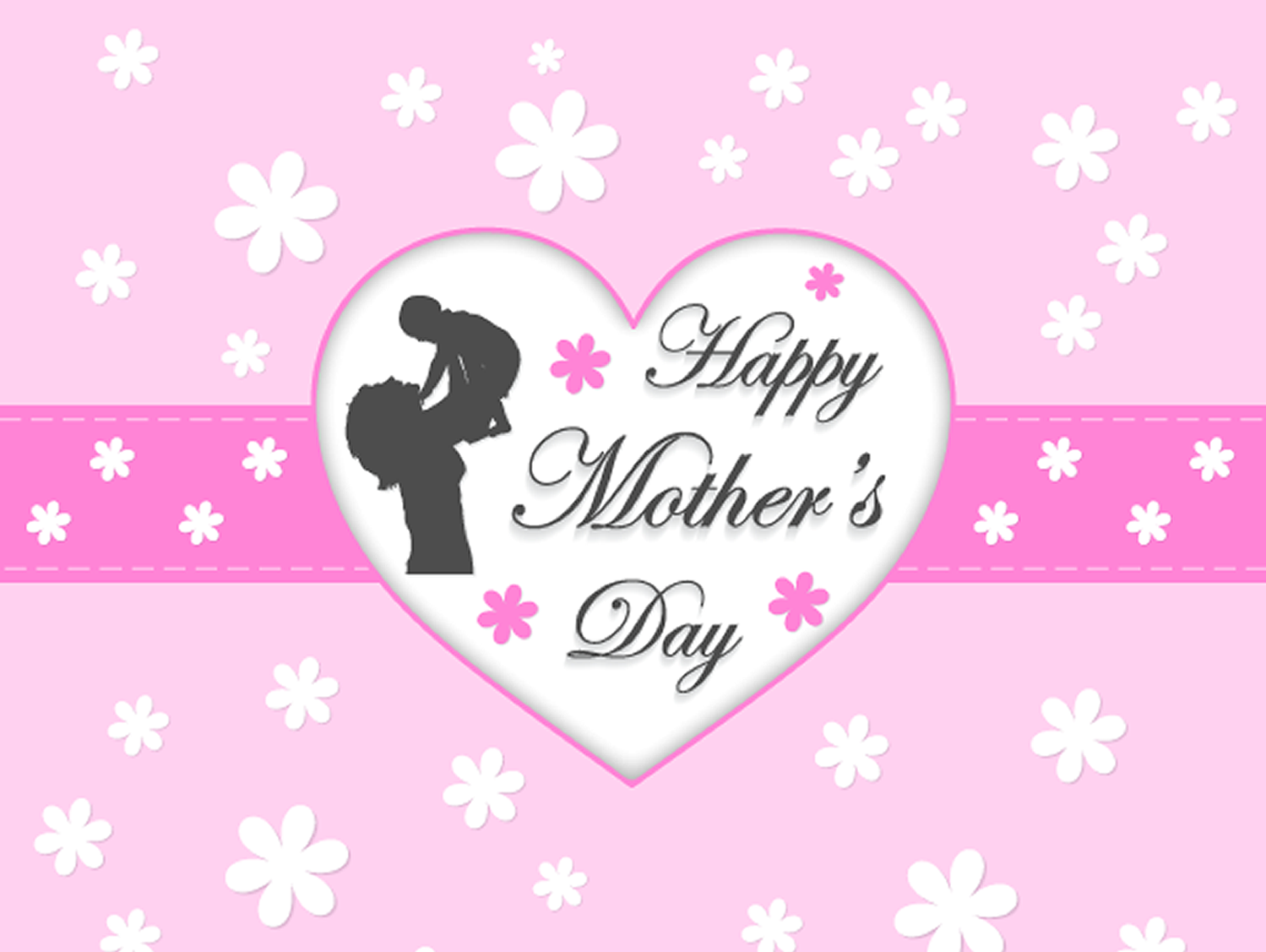 [Speaker Notes: Background Image = FREE = from http://123freevectors.deviantart.com/art/Happy-Mothers-Day-Greeting-Card-452980960]
A Godly Mother’s Greatest Joy
What Brings Such Joy?
1.  Perhaps just having a Child
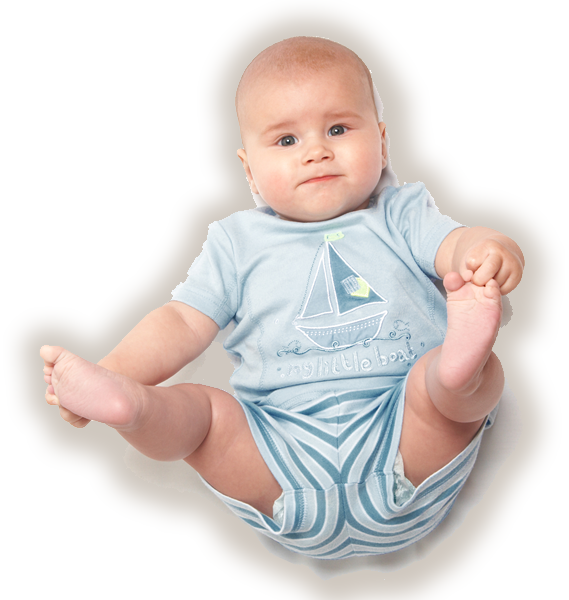 He settles the barren woman in her home as a happy mother of children. Praise the LORD. (Psalm 113:9)
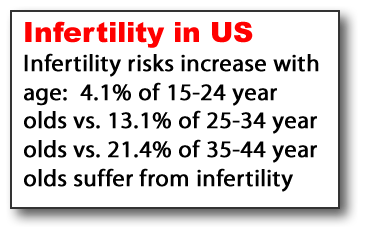 [Speaker Notes: Baby photo free from http://www.dreamstime.com/baby-1-free-stock-image-imagefree1292280]
2.  Perhaps a Healthy Child
The woman became pregnant and gave birth to a son. When she saw that he was a healthy child, she hid him for three months. (Exodus 2:2 NET)
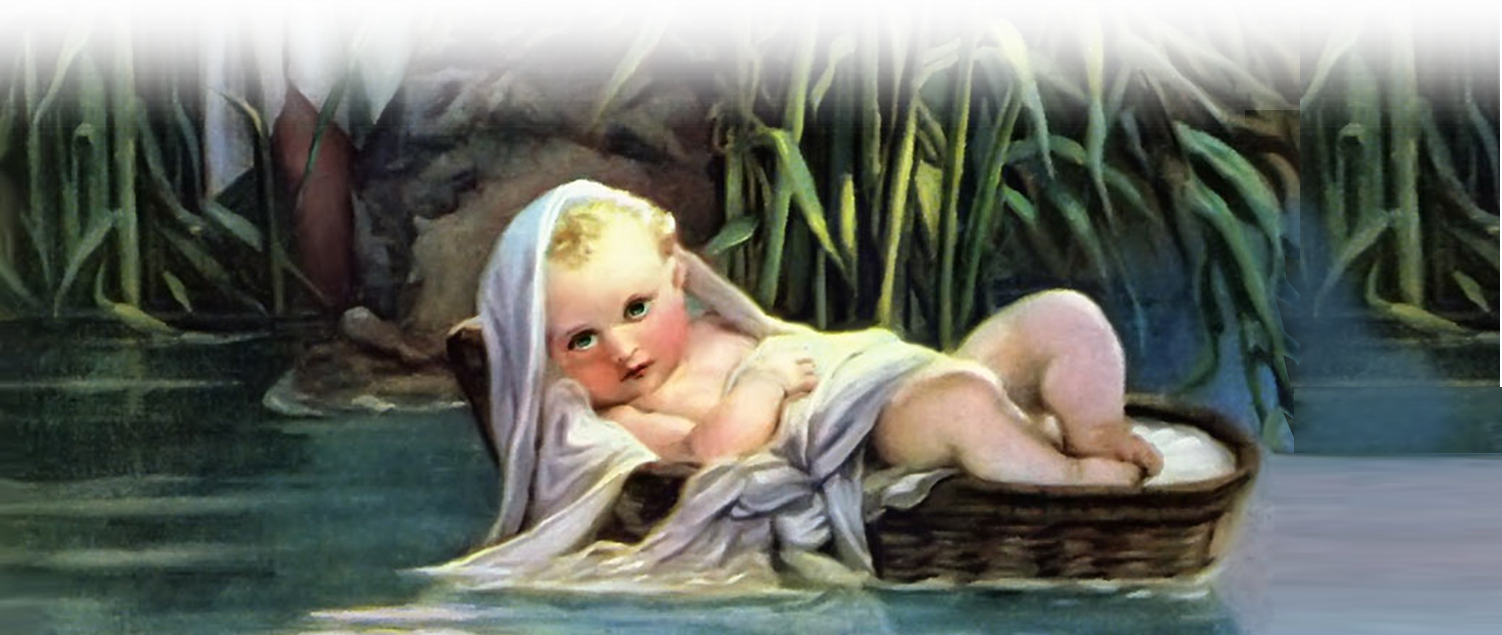 [Speaker Notes: Free picture from http://freechristimages.org/images_Exodus/Discovery_of_Moses_Paul_Delaroche.jpg]
3.  Perhaps a Happy Child
A cheerful look brings joy to the heart, and good news gives health to the bones. (Proverbs 15:30)
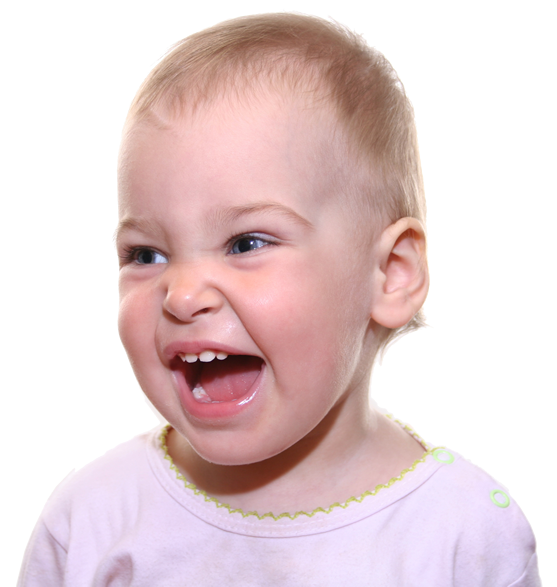 Good report
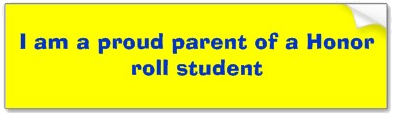 [Speaker Notes: Happy baby free from http://www.dreamstime.com/happy-baby-free-stock-image-imagefree872728]
4.  Perhaps a Well Adjusted
And Jesus grew in wisdom and stature, and in favor with God and men. (Luke 2:52)
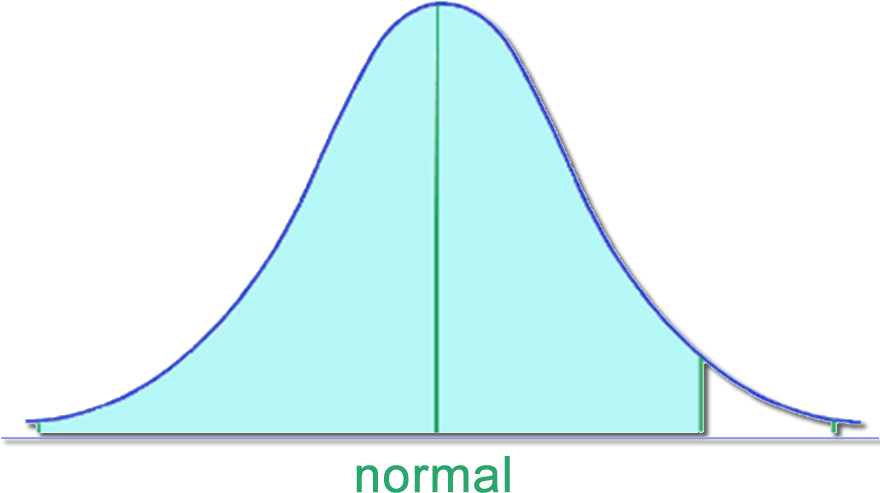 5.  Perhaps an Obedient Child
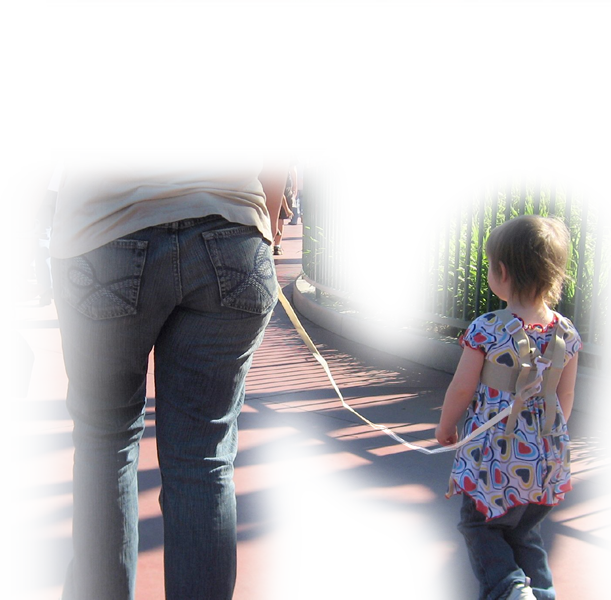 1 Children, obey your parents in the Lord, for this is right. (Ephesians 6:1)
[Speaker Notes: Kid leash = http://www.flickr.com/photos/malingering/2326125904/]
6.  Perhaps an Honoring Child
2 "Honor your father and mother"--which is the first commandment with a promise(Ephesians 6:2)
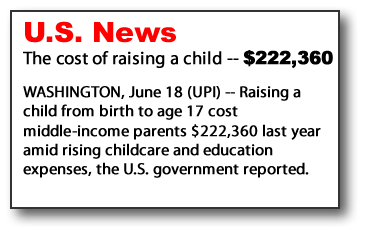 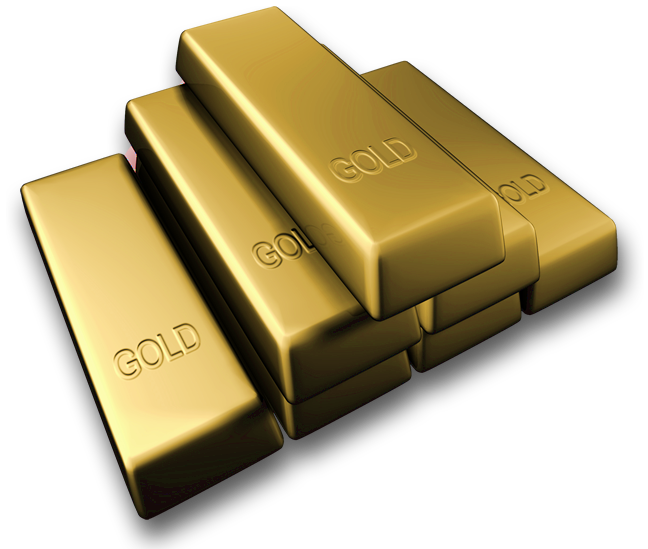 Set a price, estimate, value on something
[Speaker Notes: Gold free from Dreamstime = http://www.dreamstime.com/ignot-free-stock-image-imagefree1574418]
7.  Perhaps a Long Life
3 "that it may go well with you and that you may enjoy long life on the earth." (Ephesians 6:2-3)
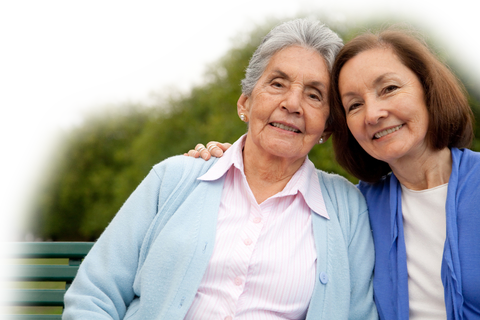 [Speaker Notes: Gold free from Dreamstime = http://www.dreamstime.com/ignot-free-stock-image-imagefree1574418]
8.  Perhaps a Wise Child
15 My son, if your heart is wise, then my heart will be glad; (Proverbs 23:15)
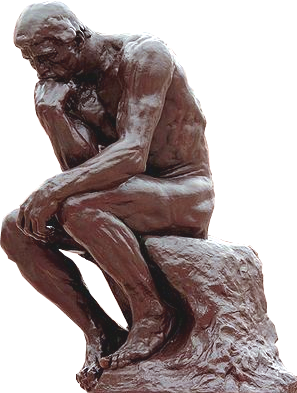 9.  Perhaps a Good Marriage
18 May your fountain be blessed, and may you rejoice in the wife of your youth. (Proverbs 5:18)
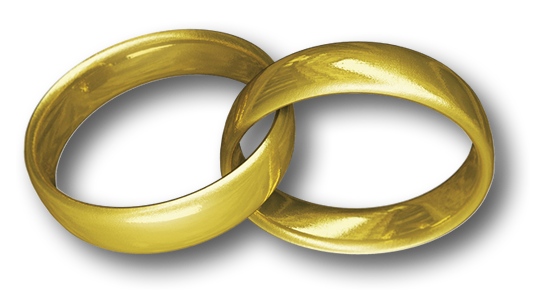 [Speaker Notes: Rings free from http://www.sxc.hu/browse.phtml?f=download&id=1326034]
10.  A Child Who BELIEVES
5  I have been reminded of your sincere faith, which first lived in your grandmother Lois and in your mother Eunice  and, I am persuaded, now lives in you also. (2 Tim 1:5)
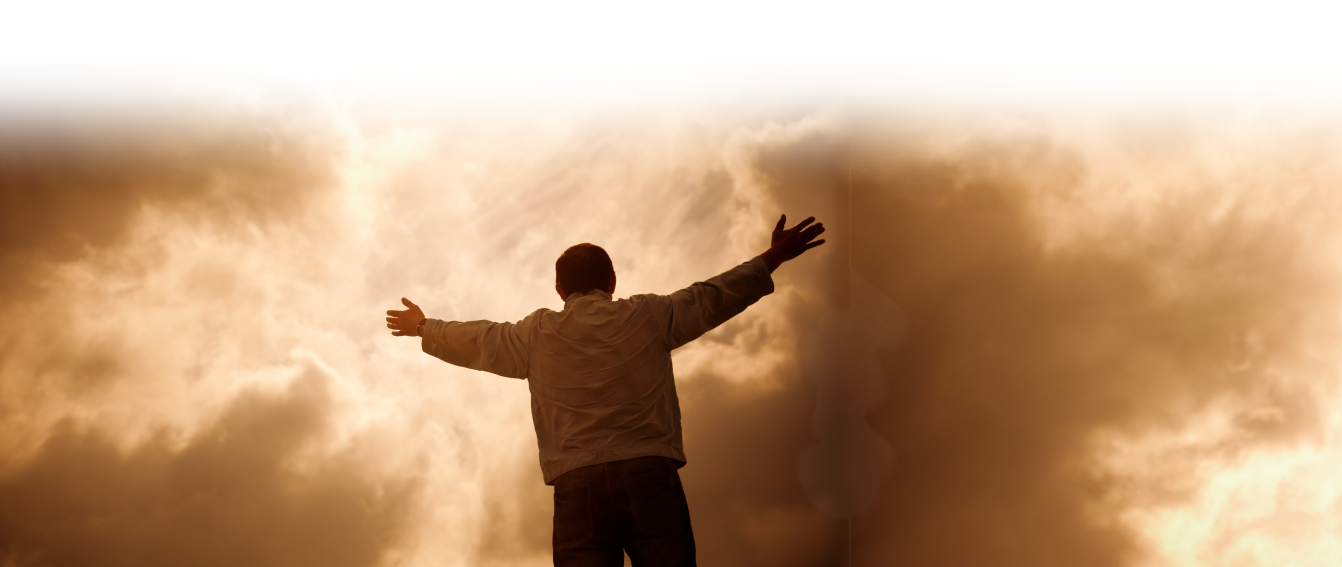 Many of these are outside of our control …
But placing faith in Jesus is something everyone here can do…
Make your “Godly Mom”rejoice today …
Place faith in Jesus Now! It’s easy to do …
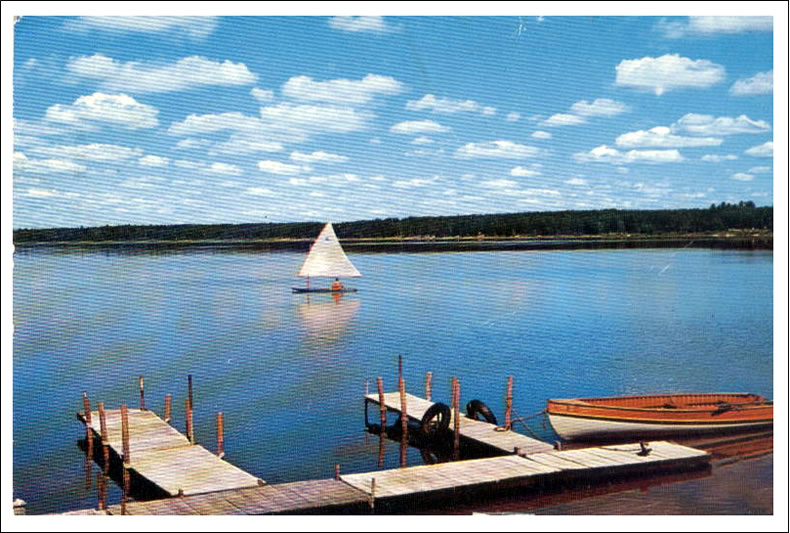 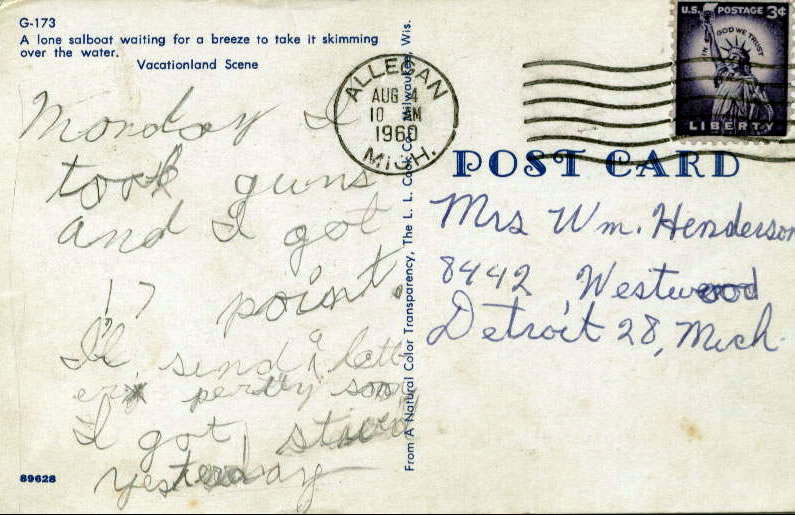 Do it now as we pray!